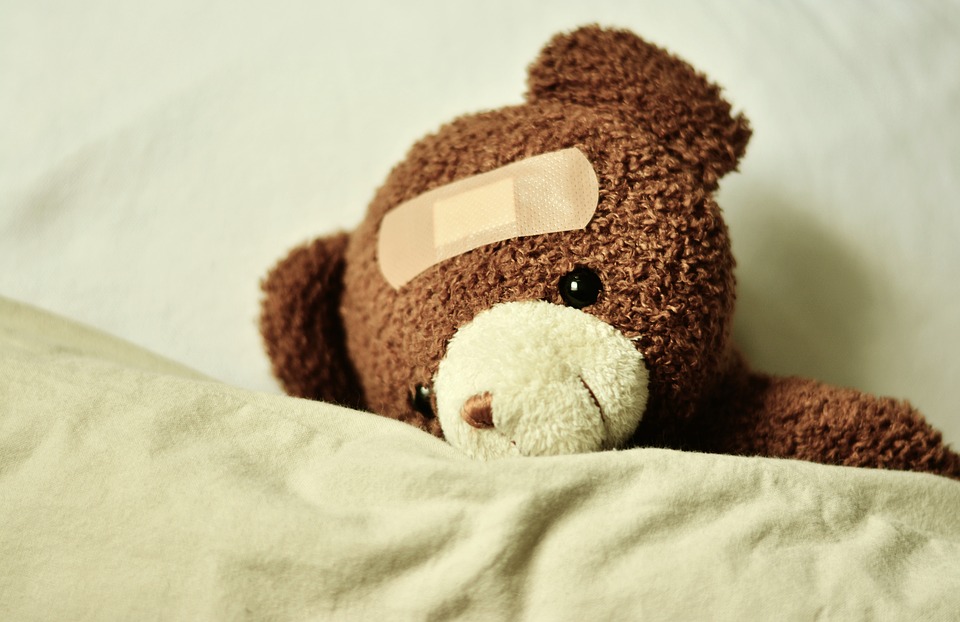 Ziektebeelden
W18mz/pw
Les 5
inhoud
Wetten en regels
Medicatiebeleid en medicatieprotecollen
Soorten medicatie 
Indelingen 
Opdrachten
Eindopdracht + beoordelingsformulier

Vandaag: paragraaf 11.1 en 11.2
Wetten en regels
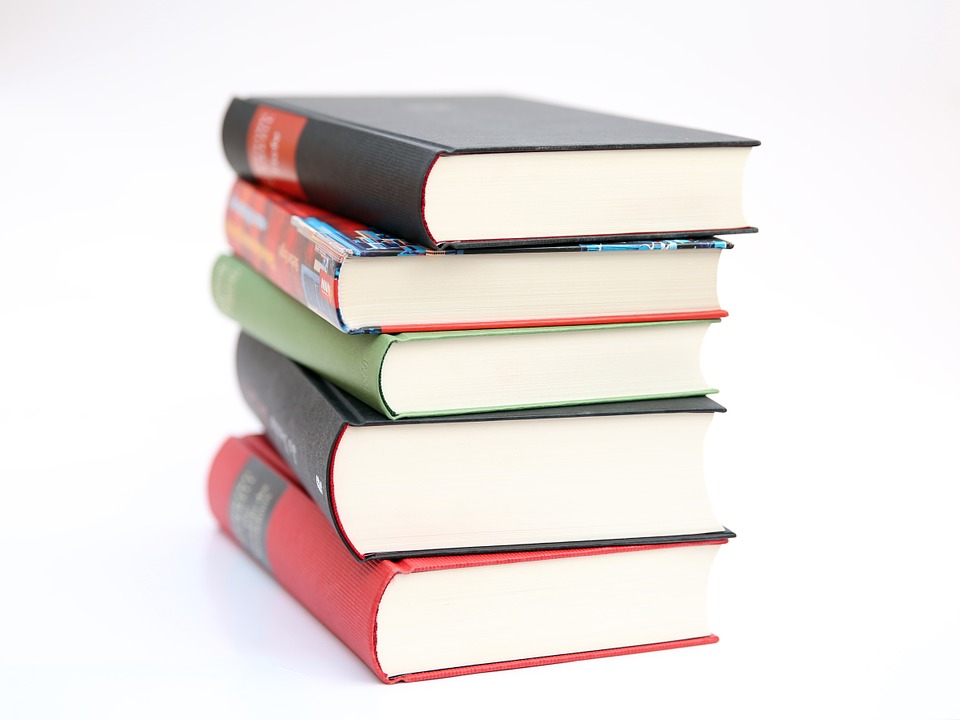 Geneesmiddelenwet: wat is wel/niet een geneesmiddel + rol van arts/apotheker 
BIG: Beroepen in de Individuele Gezondheidszorg 
	- Uitzondering: mantelzorg, arts blijft verantwoordelijk
	- Voorbehouden handelingen
	- Risicovolle handelingen
Kwaliteitswet zorginstellingen: deskundige medewerkers, hoge kwaliteit van zorg, medicijnen nemen risico met zich mee
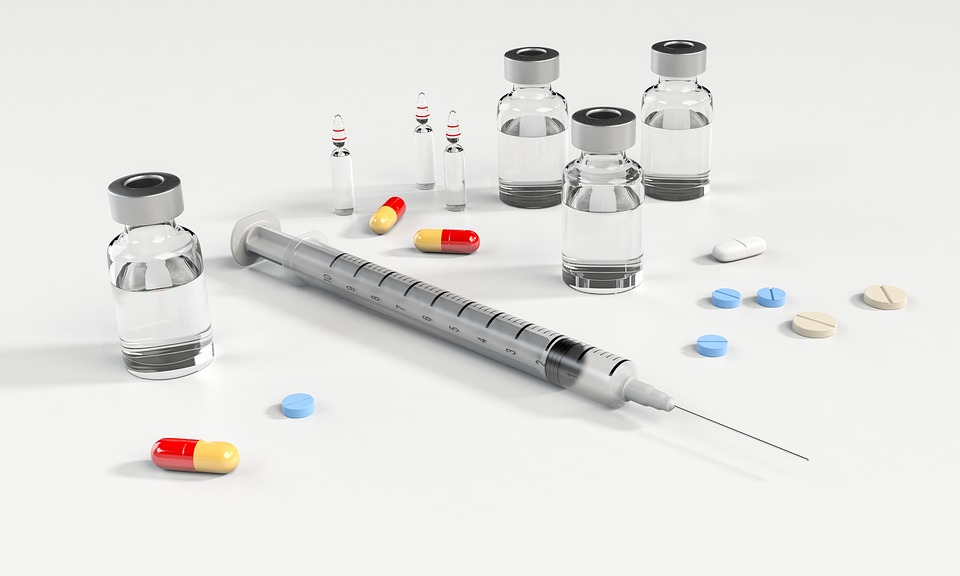 Medicatiebeleid en medicatieprotecollen
Medicatiebeleid instelling: regelingen en protocollen over handelingen rondom medicatie (verantwoordelijkheden, bestellen, bewaren, toedienen etc.)
(Bij)scholing
Bekwaamheidsverklaring
En als welzijnswerker?

Medicatieprotecollen: wanneer organisatie niet onder de wetten valt
Soorten medicatie
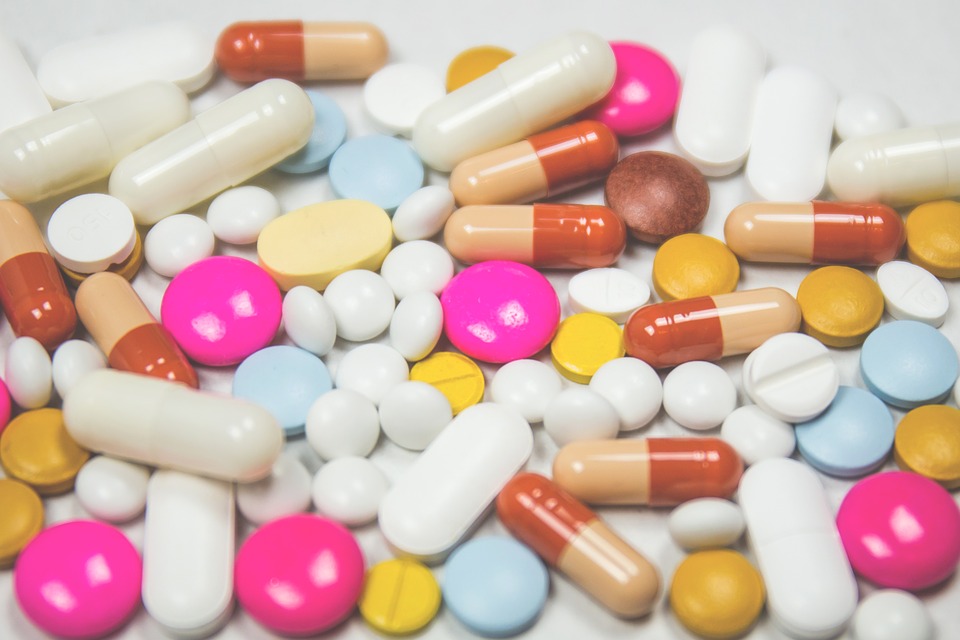 Reguliere medicijnen: goedgekeurd door Geneesmiddelenwet
Homeopathische middelen: verdunningen synthetische of natuurlijke stoffen
Fytotherapeutische middelen: 100% plantaardig
Niet erkend? Dan valt het onder de zelfzorgmiddelen
Zelfzorgmiddelen: zonder recept verkrijgbaar, drogisten/apotheken/supermarkten, bijsluiter
Indelingen
opdrachten
Van Angerenstein, VW thema 11
Maken opdrachten: 3 en 4
Mag individueel/samen
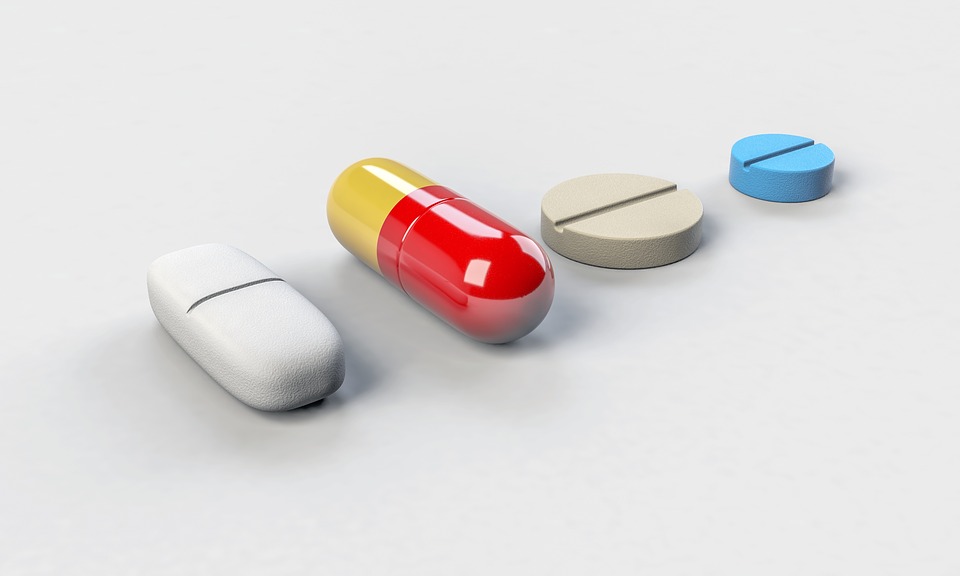 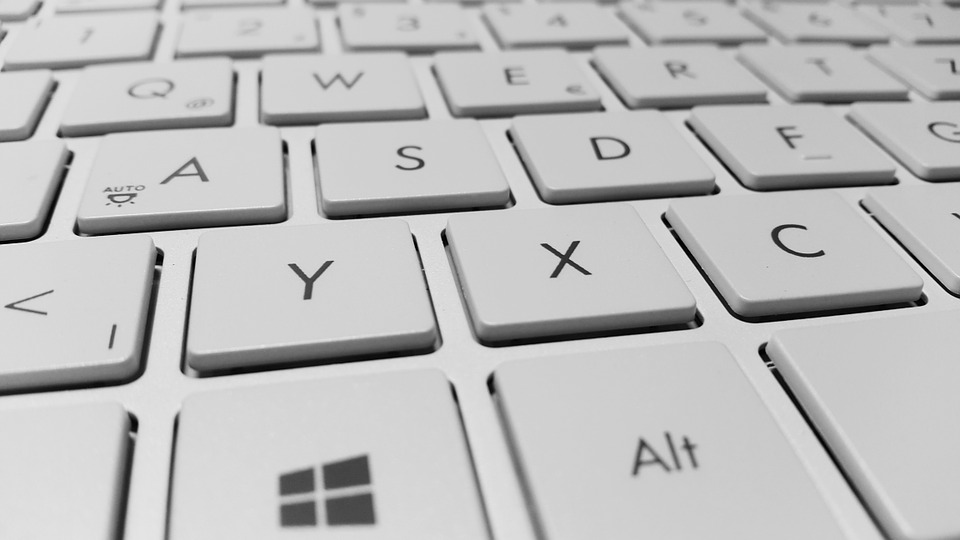 eindopdracht
Beoordelingsformulier doornemen

Werken aan eindopdracht (tot einde les)
Vragen stellen
Bedankt voor jullie aandacht!
Tot de volgende keer 